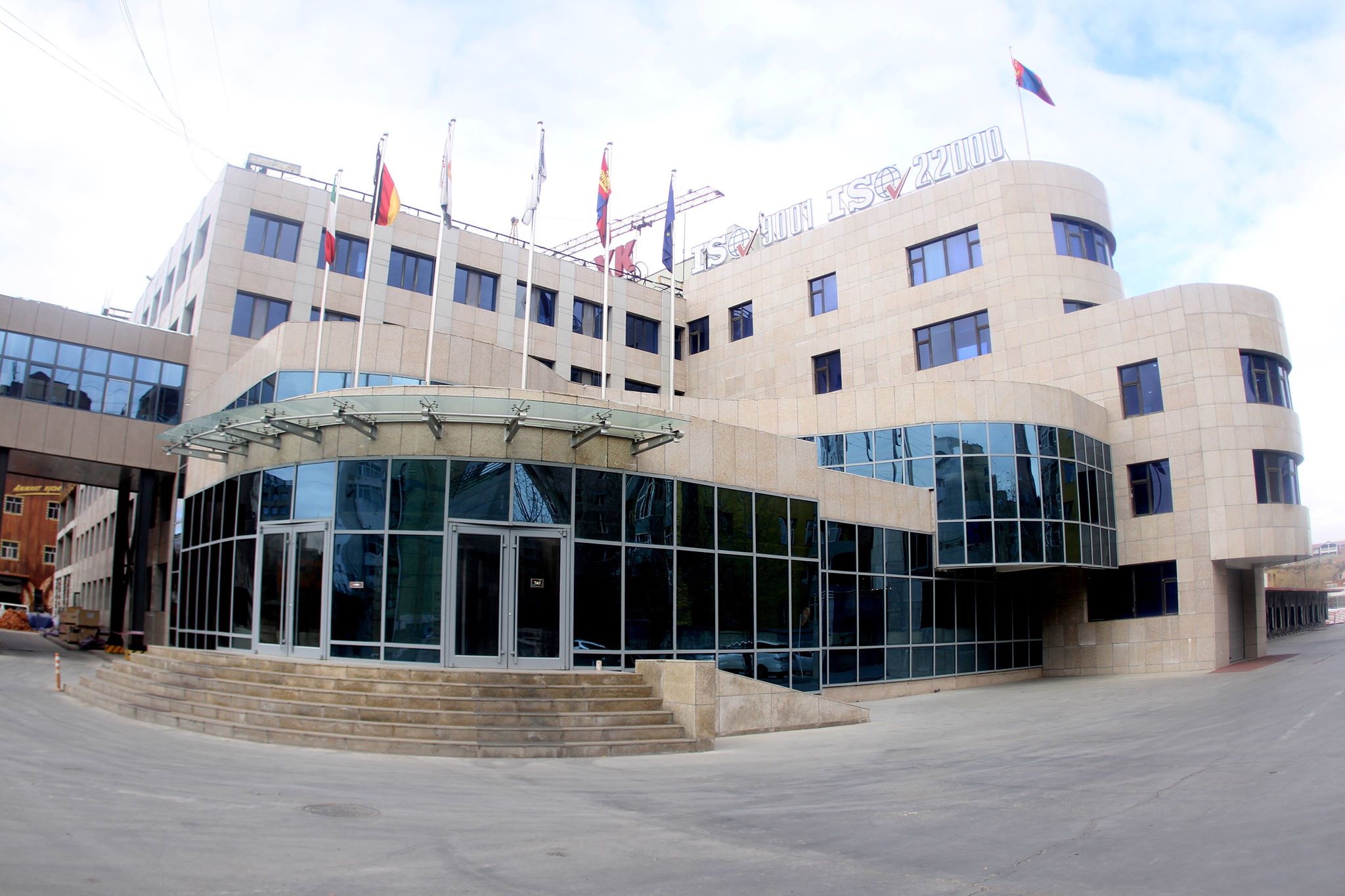 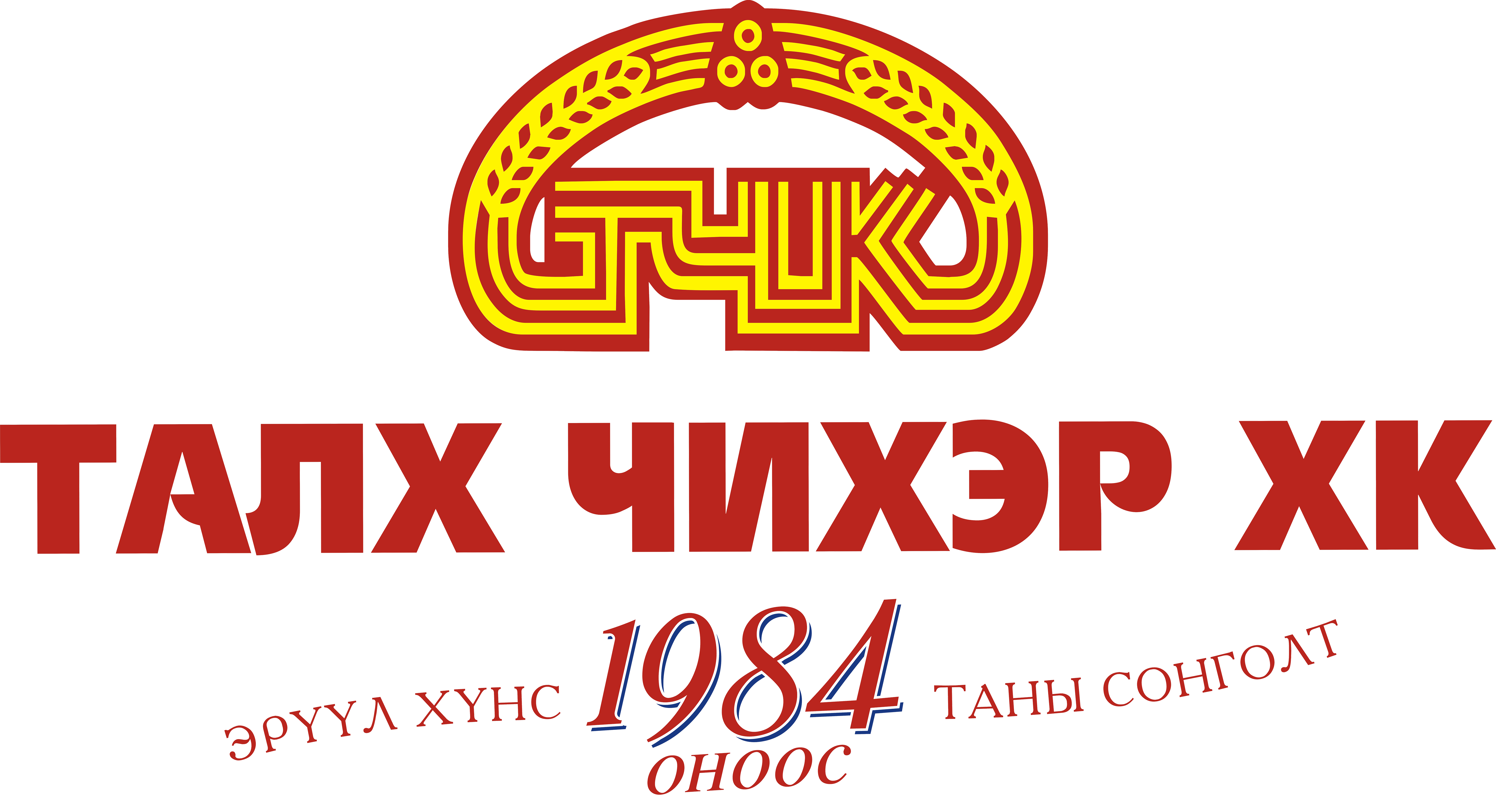 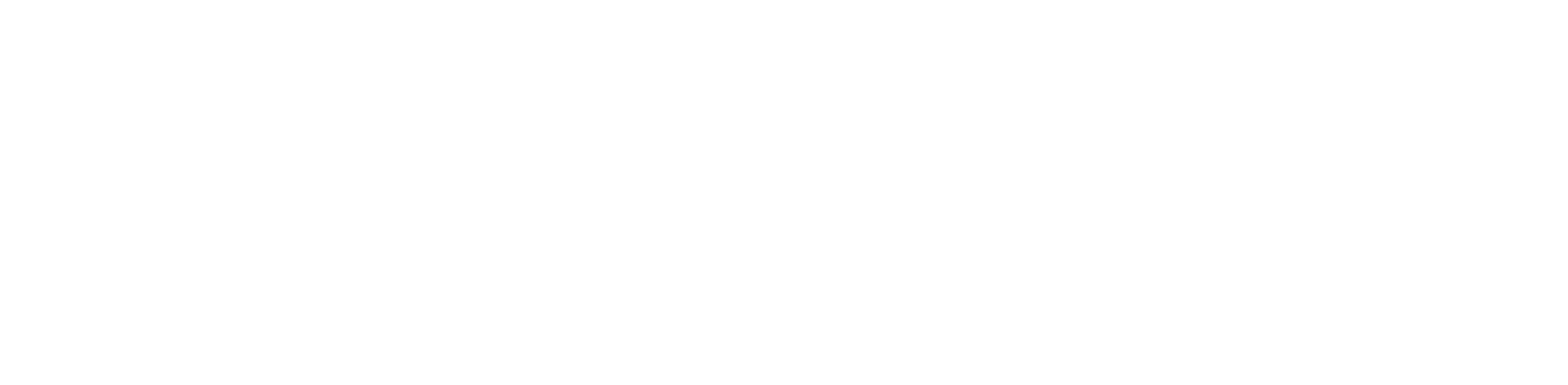 “ТАЛХ ЧИХЭР” ХК-ИЙН 2018 ОНЫ ҮЙЛ АЖИЛЛАГААНЫ ТАЙЛАН
Агуулга
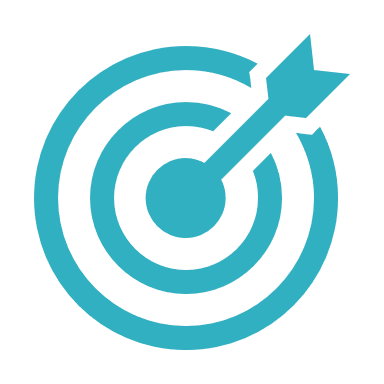 Компанийн ерөнхий тойм 
	Бизнесийн үйл ажиллагаа 
	Санхүүгийн тайлан 
	Тогтвортой байдал
	Ололт амжилт
	2019 оны төлөвлөгөө
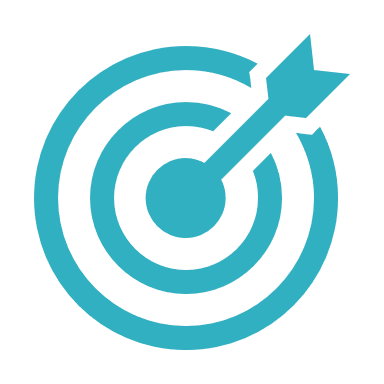 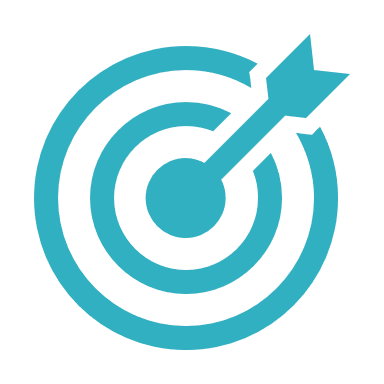 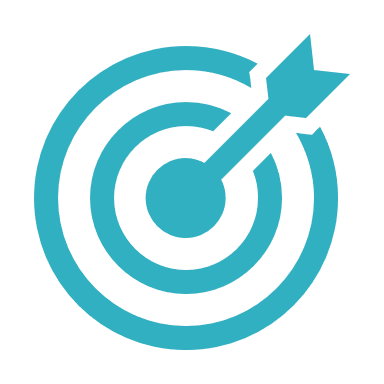 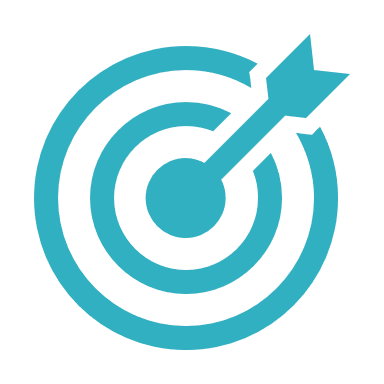 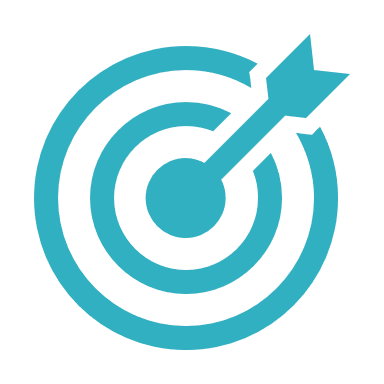 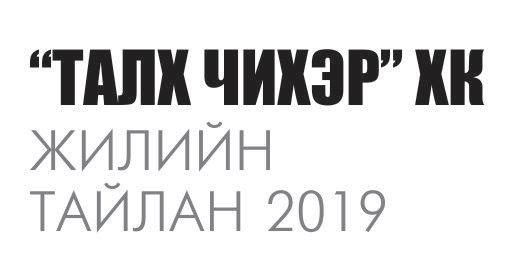 page 2
Эрхэм зорилго
Бид олон улсын чанарын стандартад нийцсэн дэвшилтэт технологиор бүтээгдэхүүнээ үйлдвэрлэн зах зээлд нийлүүлж, хэрэглэгч харилцагчдынхаа сэтгэл ханамжаар үнэлэгдсэн хүнсний салбарын загвар компани байна.
Үнэт зүйлс
Т - Технологийн дэвшил
А - Аюулгүй үйлдвэрлэл
Ч - Чанартай хүнс
И - Итгэлцэл түншлэл
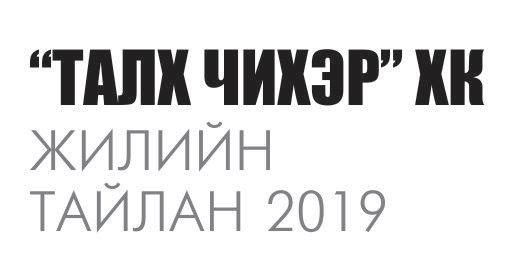 page 3
Ажиллах хүч
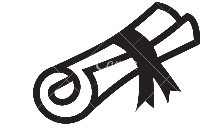 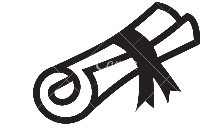 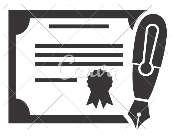 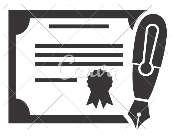 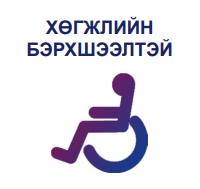 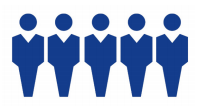 ЭРЭГТЭЙ 46,16%
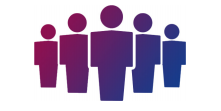 710
НИЙТ АЖИЛЧДЫН ТОО
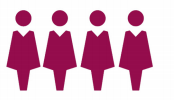 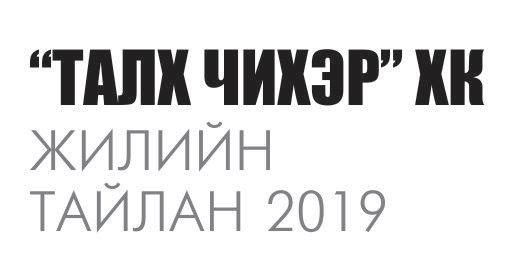 ЭМЭГТЭЙ 53,83%
17
page 4
2018 оны төлөвлөгөө
Олон улсын ISO 22000:2005 стандартын 2019 оны 3 сард хийгдэх хүсэлт гаргасанаар амжилттай дахин баталгаажууллаа.
Олон улсын ISO 22000:2005 стандартын давтан аудит хийлгэн баталгаажуулах
Гурил , элсэн чихрийг хүлээн авах хадгалах, дамжуулах системийг суурилуулж үйлдвэрлэлд нэвтрүүлсэн.
Гурилын савгүй байгууламжийн иж бүрэн системийг 100% үйлдвэрлэлд нэвтрүүлэх
Үйлвэрлэж байгаа бүтээгдэхүүн дээрээ хөгжүүлэлт хийж, мөн шинээр Онцгой брэндийн бүтээгдэхүүнийг худалдаанд гаргаж шугамын хүчин чадлыг нэмэгдүүлсэн.
Нарийн боовны үйлдвэрийн бүтээгдэхүүний нэр төрөл, тоо хэмжээ, үйлдвэрлэлийн хүчин чадлыг нэмэгдүүлэх
1985 оноос хойш ашиглагдаж  буй механик цехийн тоног төхөөрөмжийг шинэчлэх
Тоног төхөөрөмжийг их засварт оруулж, шаардлагатай хэсгийг шинэчилсэн.
Нэрийн барааны цэгүүдийг иж бүрэн тохижуулж, үйл ажиллагааг өргөтгөх
Нэрийн барааны цэгүүдийн байршил болон загвар, тохижилтын шийдэл батлагдсан. Ажил явагдаж байна.
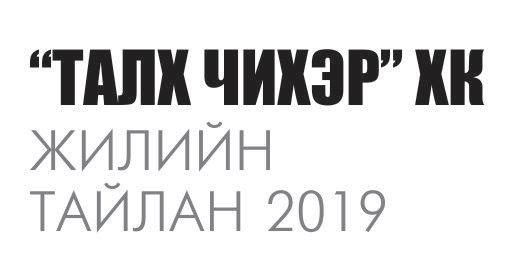 page 5
2018 оны хувьцааны мэдээлэл
Монголын хөрөнгийн биржийн I ангилалд бүртгэлтэй.
Нийт хувьцаа: 1,023,703ш
Зах зээлийн үнэлгээ: 20,166,949,100₮
2018 онд нэгж хувьцааны ханш хамгийн өндөртөө 22,800₮ төгрөгт хүрч байсан.
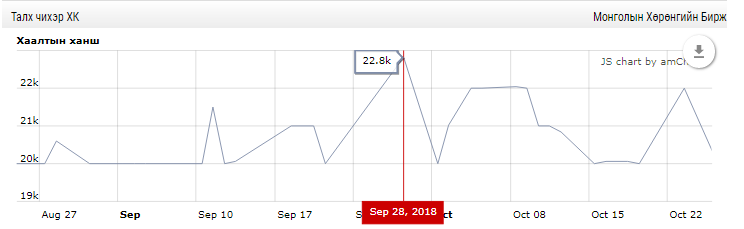 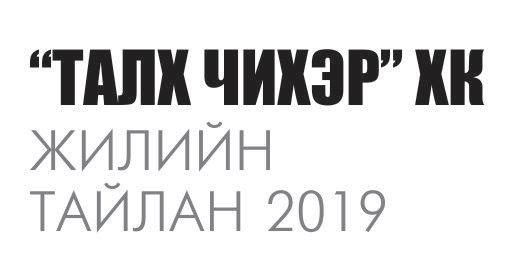 page 6
Бизнесийн үйл ажиллагаа
Зах зээлийн өнөөгийн байдал, стратеги бодлого
БИЗНЕС ПРОЦЕССИЙН БАРИМТЛАХ СТРАТЕГИ
ҮЙЛ АЖИЛЛАГААНЫ ГИНЖИН ХОЛБОО УДИРДЛАГЫН СТРАТЕГИ
Үйл ажиллагааны гинжин хэлхээг оновчтой байдлаар ажлуулахын тулд бүтээгдэхүүн хөгжүүлэлт, үйлдвэрлэлт, борлуулалт, түгээлт болон харилцагч нарт хяналт тавих бодлого баримтлан ажиллах
Зөвхөн бүтээгдэхүүн үйлдвэрлээд зарах бус, дата мэдээлэл, ажиглалт судалгаан дээр тулгуурлан хэрэглэгчдэдээ ойлгохыг хичээж, тэдэнтэй ойрхон байж нэг бүрчлэн харьцаж, сэтгэл ханамжтай байлгах
ЗАХ ЗЭЭЛИЙГ ӨРГӨЖҮҮЛЭХ, БРЭНДИЙГ ХӨГЖҮҮЛЭХ
ХЭРЭГЛЭГЧ БА МАРКЕТИНГИЙН СТРАТЕГИ
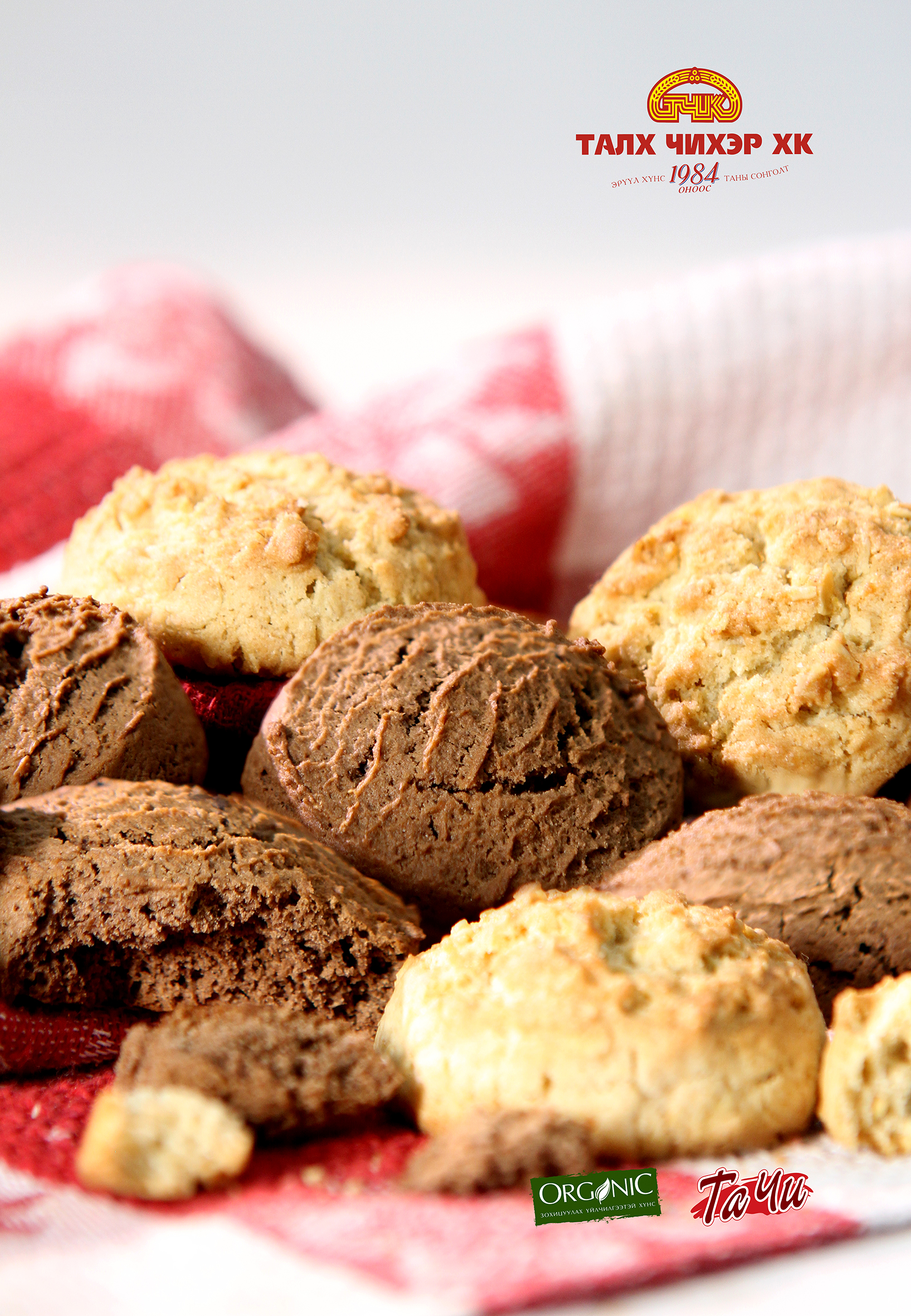 Талх талхан төрөл
Бэйкерийн бүтээгдэхүүн
Гурилан бүтээгдэхүүн
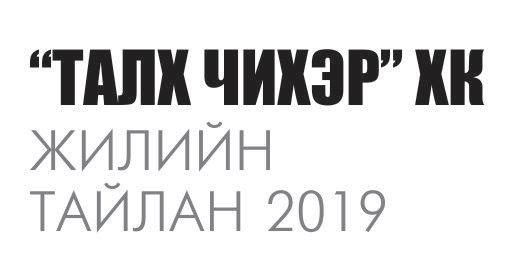 Зах зээлийн 25%
36 нэр төрөл
Зах зээлийн 67%
35 нэр төрөл
Нэвтрэлтийн үе
100 гаруй  нэр төрөл
page 7
2018 онд
Нийт 710 ажилтантайгаар 100 гаруй нэр төрлийн 14,000 тонн бүтээгдэхүүн борлуулж  46,6 тэрбум төгрөгийн орлого олж, 1,9 тэрбум төгрөгийн цэвэр ашигтай ажилласан.
Үйл ажиллагааны тойм
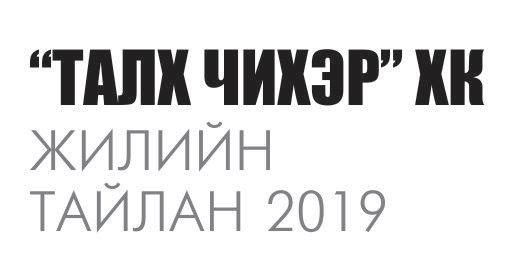 page 8
Шинэ, шинэчлэгдсэн бүтээгдэхүүн
Загасан талх
Хлем буриад талх
Үзэмтэй талх
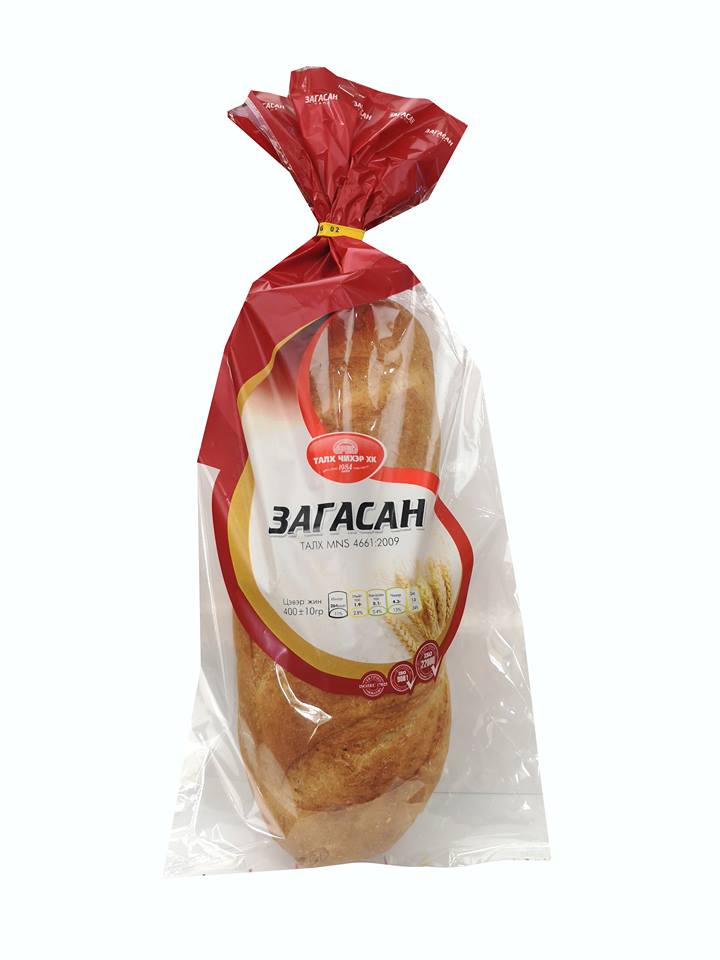 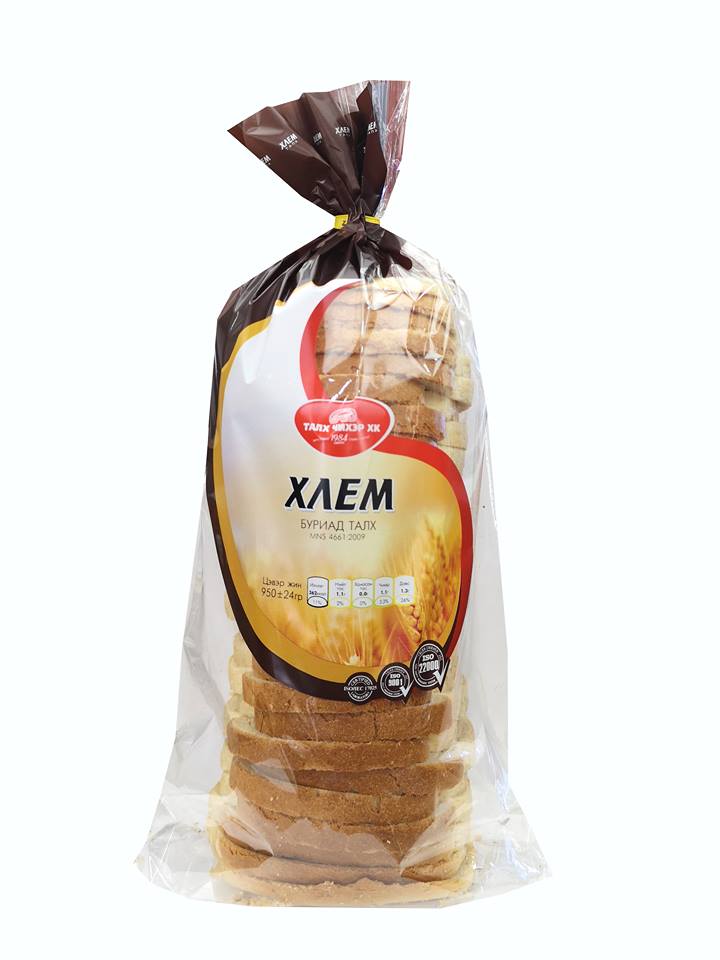 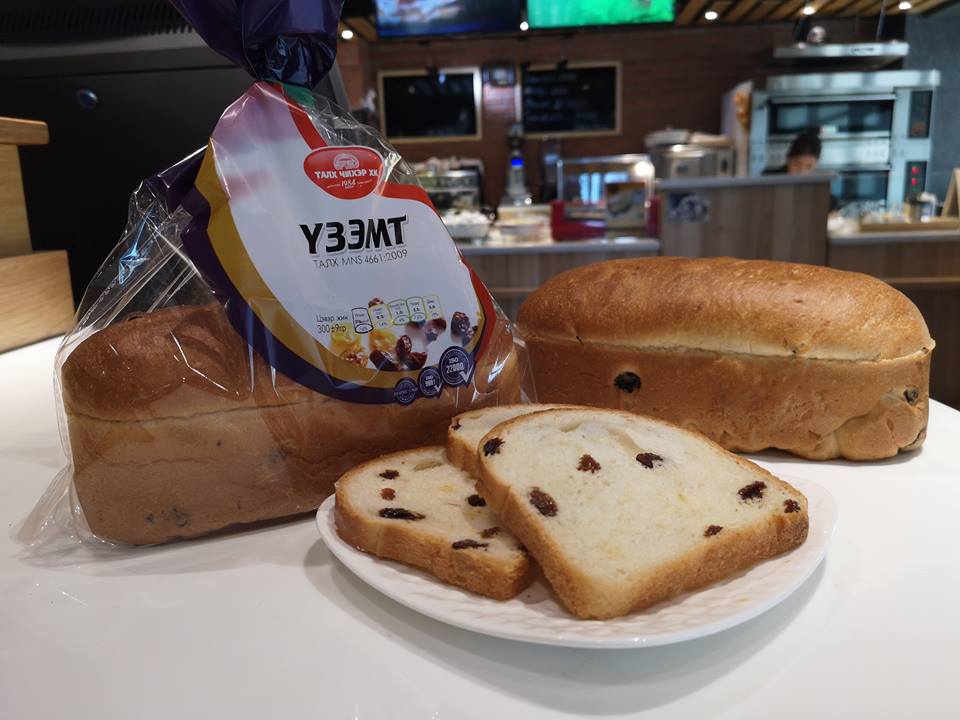 Найрлагандаа үнээний цэвэр сүү агуулсан учир кальцийн эх үүсвэр бөгөөд хүний бие мах бодийн үйл ажиллагаанд зайлшгүй шаардлагатай шим тэжээлт бодисыг агуулсан бүтээгдэхүүн юм  
Цэвэр жин: 300гр
Онцгой орц найрлагатай.,дотно үнэр амт бүхий чанар нь хэрэглэгчдийн таашаалд нийцсэн,  идэнгитэй  уламжлалт бүтээгдэхүүн юм.
Цэвэр жин: 950 гр
Талхны найрлаганд орсон шингэн сүү нь кальцийн эх үүсвэр бөгөөд талхыг амтлаг, сэвсгэр зөөлөн болгодог. 
Цэвэр жин: 400 гр
Урт савхан
Олон үртэй хөх тариан сармистай багет
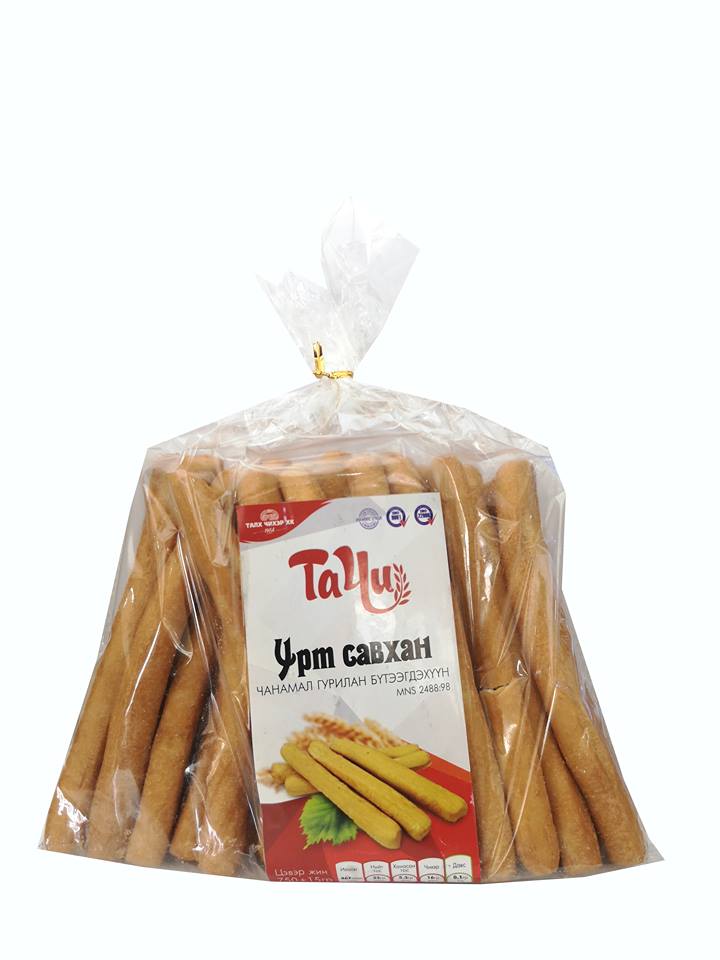 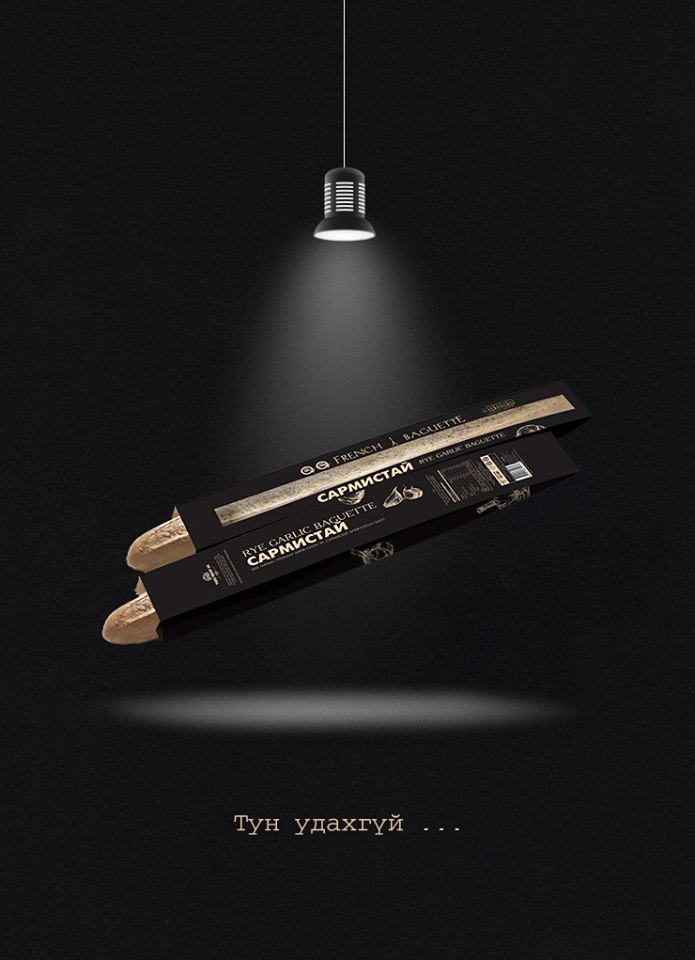 Хөх тариан гурил, наранцэцэгийн үр, гүнжидийн үр нь гэдэсний гүрвэлзэх хөдөлгөөнийг сайжруулдаг. Сармис нь томууны эсрэг хамгийн сайн хамгаалалт төдийгүй сүрьеэ үүсгэгч вирусийг устгах чадалтай байдаг. Түүнчлэн фосфор, кали, кальци, төмөр зэрэг хүний биед зайлшгүй шаардлагатай бичил элементүүд агуулж, хүний биеийг хэрэгтэй амин дэмээр тэтгэдэг .
Цэвэр жин: 250гр
Шар тосны агууламж өндөртэй тул бүтээгдэхүүнд өвөрмөц амт, үнэрийг бий болгож шинэлэг байдлыг удаан хугацаагаар хадгалдаг. Уг бүтээгдэхүүн бутрамтгай шинж чанартай. 
Цэвэр жин: 750гр
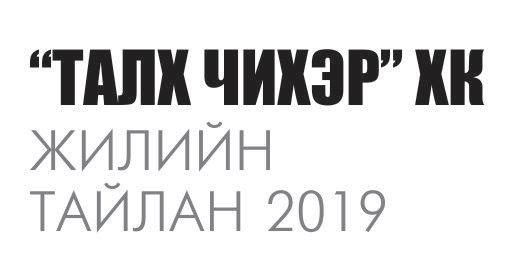 page 9
Шинэ брэнд
Онцгой брэнд
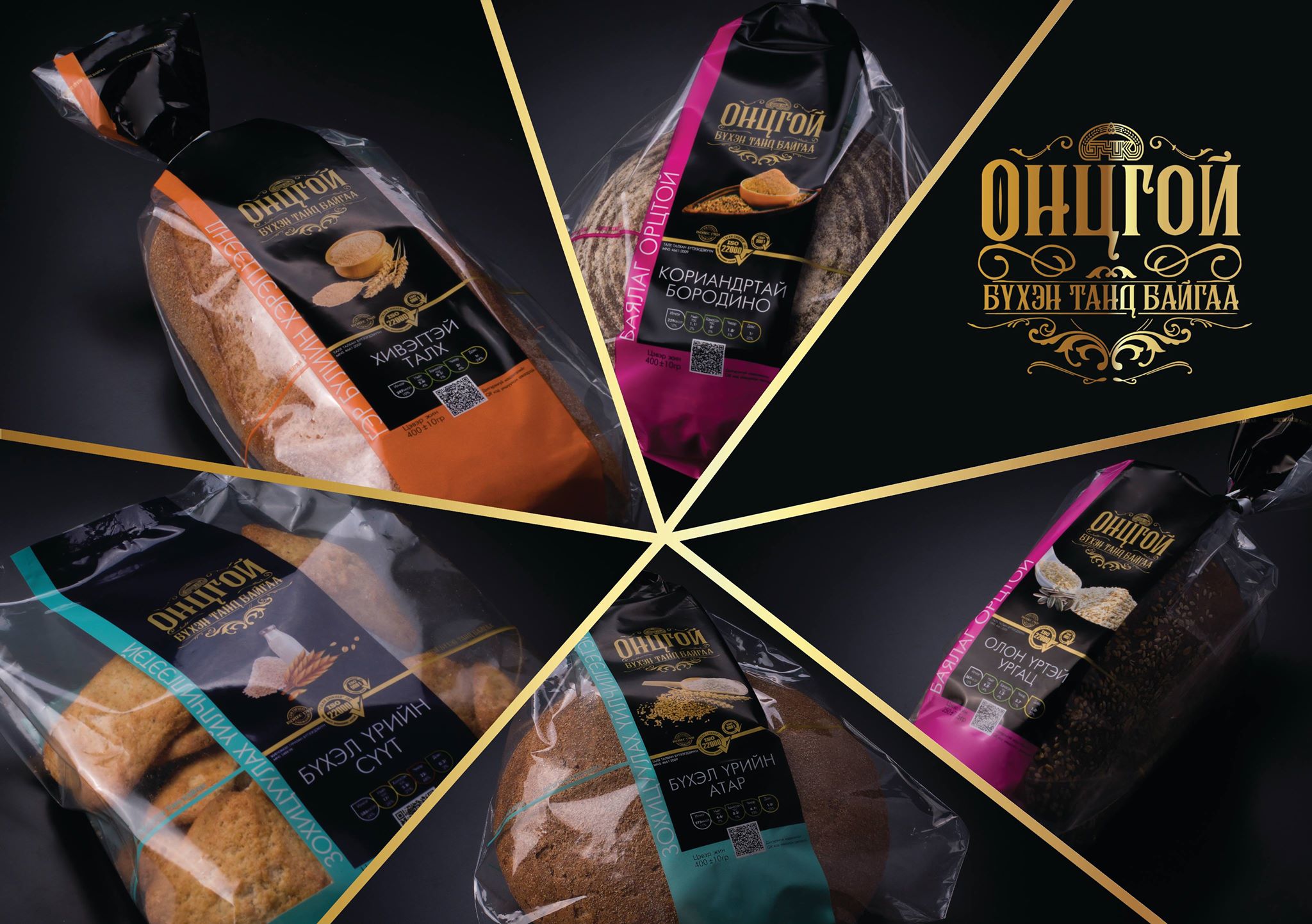 “Талх чихэр” ХК-иас үйлдвэрлэгдэн гарч байгаа нийт бүтээгдэхүүний  35 орчим хувь нь зохицуулах үйлчилгээтэй бүтээгдэхүүн байдаг.  Үүний үндсэн дээр  багц зохицуулах үйлчилгээтэй хүний  эрүүл мэндэд  нэн тохиромжтой  “Онцгой” брэндээ худалдаанд гаргасан  нь хамгийн их талархал хүлээсэн нийгмийн хариуцлагын хүрээн дэх ажил болж чадсан юм.  
	Чанартай түүхий эд, нарийн  технологийн үндсэн дээр үйлдвэрлэгдэж байгаа  тус бүтээгдэхүүн нь хүний эрүүл мэндэд гэсэн уриатайгаар  хэрэглэгчдэд хүрнэ гэдэг нь үндэсний үйлдвэрлэгч байгууллагын хувьд нийгмийн эрүүл мэндийг хамгаалах үүрэгт нэн тэргүүний ажил байхаас гадна хэрэглэгчдээ хүндэтгэж байгаагийн илрэл мөн билээ.
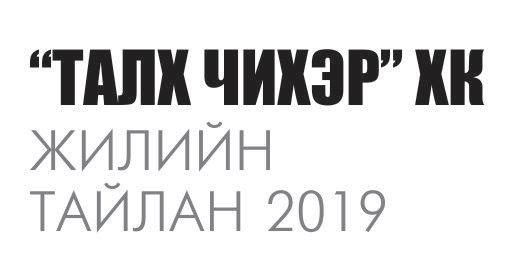 page 10
Шинэ брэнд
Та Чи бэйкери
2013 оноос хойш “Та Чи” нэрийн дор бэйкеригийн үйлдвэрийг өргөтгөж өдгөө 20 хүний бүрэлдэхүүнтэйгээр 100 гаруй нэр төрлийн бүтээгдэхүүн үйлдвэрлэж байгаа. 
Гурилан  бүтээгдэхүүн  дотроос  бялуу болон бэйкери нь нарийн технологи  ур чадвар шаардсан  бүтээгдэхүүн байдаг. Энэ ч утгаараа технологичийн ур чадвараас  үүдсэн  амтлаг бүтээгдэхүүнүүд зохистой тоо хэмжээгээр гар аргаар үйлдвэрлэгдэн өдөр бүр шинээр хэрэглэгчдийн гар дээр хүрдэг. 
Бялуу, бялуун төрлийн бүтээгдэхүүний хувьд  шинэ жил,  Мартын 8,  Хүүхдийн  баяруудаар эрэлт эрс нэмэгддэг байна. Мөн үйлдвэрлэлийн орчинд дэвшилтэт техник технологоор хэрэглэгч, харилцагчийн  захиалгаар үйлдвэрлэх нэрийн бүтээгдэхүүнийг үйлдвэрлэх боломжтой болсон.
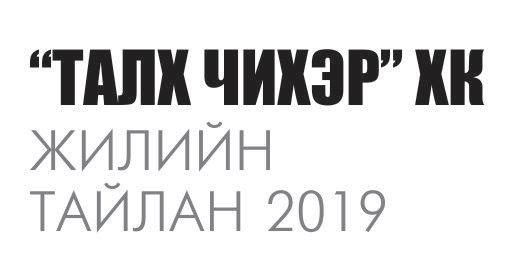 page 11
Санхүүгийн тайлан
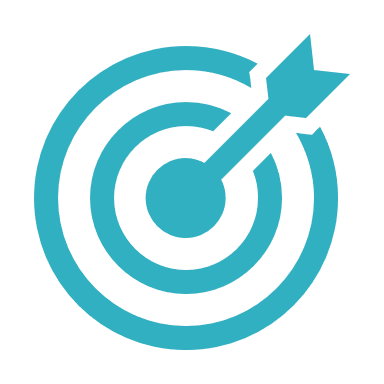 Solution
46,6 тэрбум
35,5 тэрбум
1,9 тэрбум
Цэвэр ашиг
Борлуулалтын орлого
Бүтээгдэхүүний өртөг
Lorem ipsum dolor sit amet, consectetur adipiscing elit. Etiam aliquet eu mi quis.
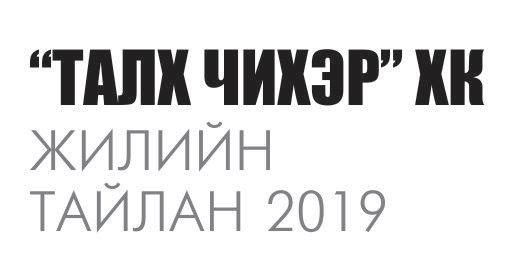 page 12
Санхүүгийн тайлан
Татвар төлөлт
“Талх чихэр” компани нь Монгол Улсын нэгдсэн төсөвийн орлогод 2,146 тэрбум төгрөгийн татвар төлсөн ба үүнээс нийгмийн даатгалын татварын орлогод 1,871 тэрбум төгрөг төлсөн байна.
2018
2018
2017
2017
Нийгмийн даатгалын 
татварын орлого
Монгол улсын нэгдсэн 
төсөвийн орлого
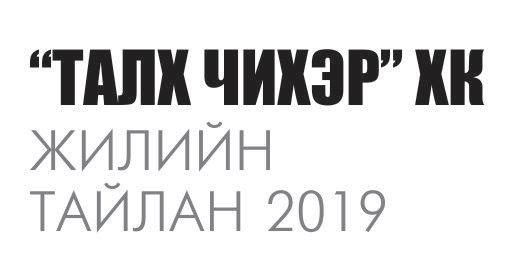 page 13
Товтвортай байдал
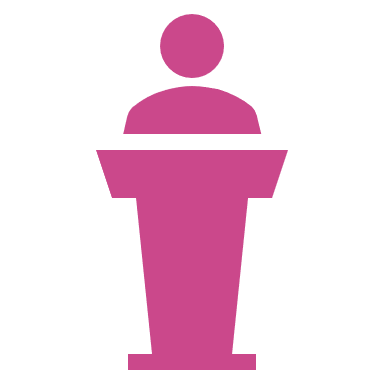 Хүний нөөцийн бодлого
Бид хурдацтай өөрчлөгдөн даяарчлагдаж буй энэхүү өрсөлдөөнт зах зээлд өндөр ур чадвартай баг хамт олныг бүрдүүлэх, салбартаа шинэ, шинэлэг бүтээгдэхүүн үйлчилгээгээр анхдагч байхыг эрмэлзэж, байгууллагын соёл, хэрэглэгчийн сэтгэл ханамж, эргэлтээр салбартаа тэргүүлэхийн зэрэгцээ нийгмийн сайн сайхны төлөө хувь  нэмрээ оруулдаг нийгмийн хариуцлагыг хэрэгжүүлэгч "Хүн төвтэй үйлдвэр" болох стратегийн чиглэлийг удирдлага болгон ажиллаж байна.
Сургалт, хөгжүүлэлт
Нийгмийн халамж
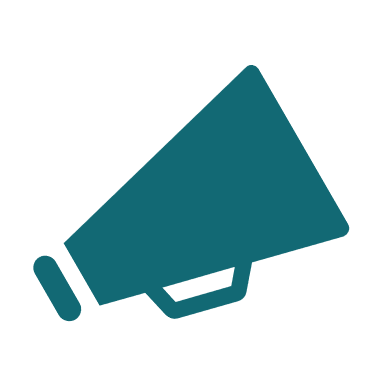 Нийгмийн хариуцлага
Байгаль, эрүүл орчин 
Үйлдвэртэй танилцах хөтөлбөр
УРИАЛГА/ Үлгэр жишээ /
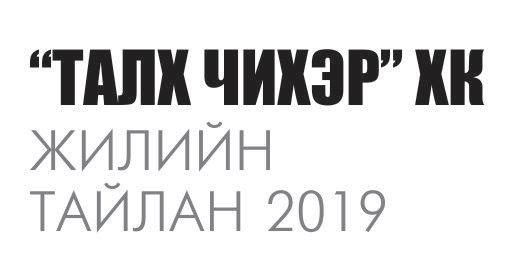 page 14
Хүний нөөцийн бодлого
Сургалт, хөгжүүлэлт
Нийгмийн халамж
Ажилчдаа ажиллах нөхцөл боломжоор хангах, тогтвор суурьшилтай ажиллах боломжийг бүрдүүлэх үүднээс 
Ажилласан жилийн нэмэгдэл 
Байгууллагын мөнгөн тусламж 
Сургалтын төлбөрийн тэтгэлэг 
Байрны урьдчилгааны хүүгүй зээл гэх зэрэг хөтөлбөрүүдийг хэрэгжүүлсэн.
Ажилчдад зориулсан “Хотол” орон сууцны 2019 хөтөлбөр хэрэгжүүлэн ажиллаж байна. 
2018 онд нийтдээ нийгмийн халамжийн хүрээнд 50 гаруй ажилчид байгууллагын мөнгөн тусламж, байрны урьдчилгаанд хамрагдсан байна. 
Нийт ажилчдын 45% ажилласан жилийн нэмэгдэлд хамрагддаг.
Нийт 1800 хүн /давхардсан тоогоор/ 
41 чиглэлийн сургалт
20 орчим сая төгрөг зарцуулсан
	Гадаад улсад: БНХАУ Шанхай экспо, ХБНГУ IBA-2018 үзэсгэлэн худалдаа болон Европын холбооны улсуудын харилцагч байгууллагад туршлага судлах зэргээр Европын холбооны улсуудад нийт 38 албан тушаалтан томилогдон явсан.
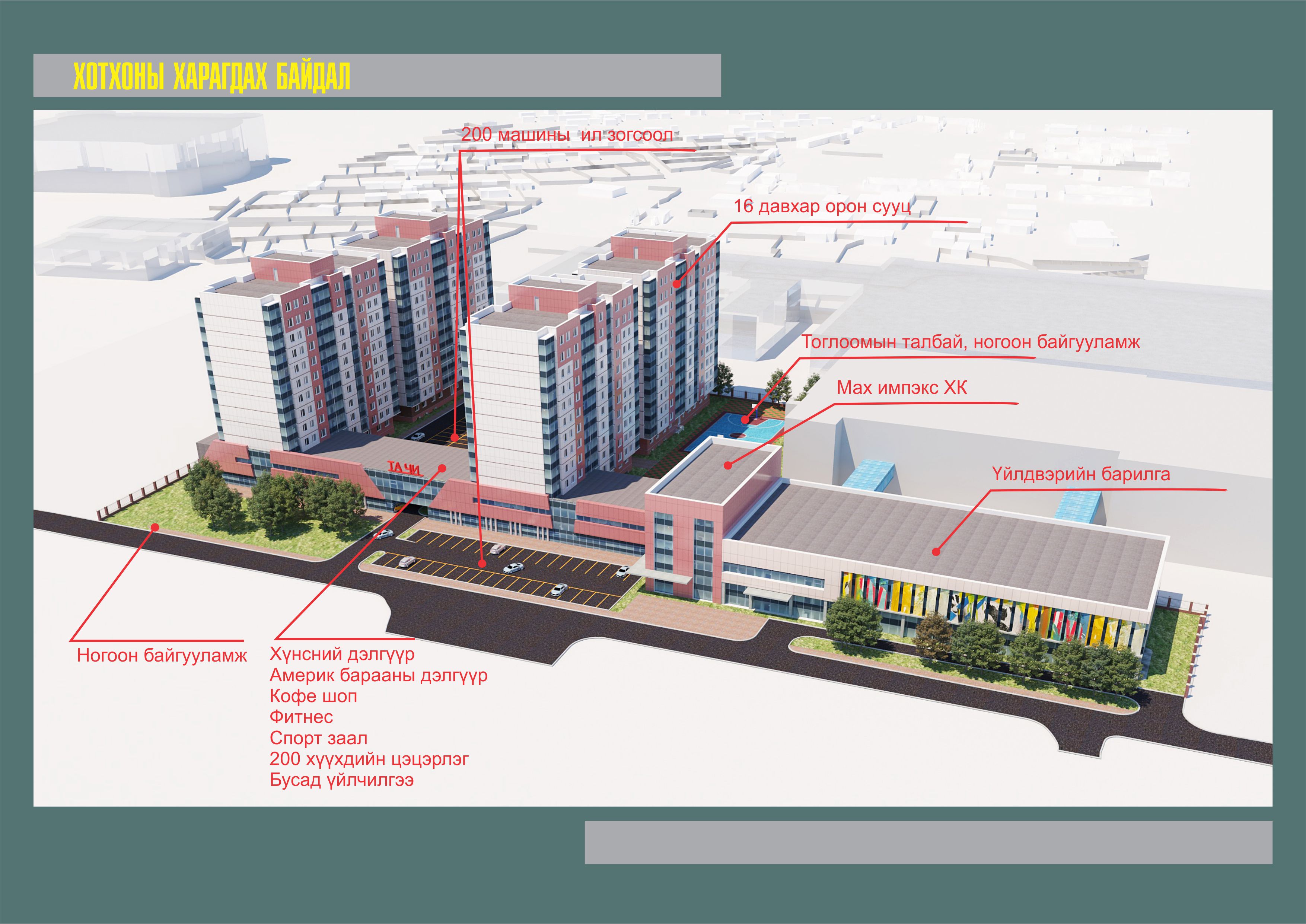 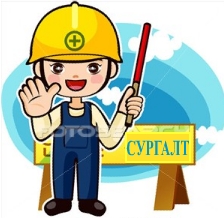 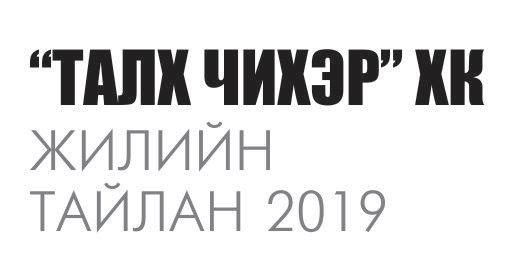 page 15
Нийгмийн хариуцлага
Байгаль, эрүүл орчин
Үйлдвэртэй танилцах хөтөлбөр
2004 оноос эхлэн инновацийн хөтөлбөр хэрэгжүүлж эхэлсэнтэй холбогдуулан хэрэглэгчдэд үйлдвэрээр танилцах аяллыг зохион байгуулсан. Аяллын хөтөлбөр хэрэгжиж эхэлснээс хойшхи арван дөрвөн жилийн хугацаанд нийт 800 гаруй удаагийн аяллаар 12000 мянга гаруй зочид уг хөтөлбөрт хамрагдан үйлдвэртэй танилцжээ
Хаврын урин дулаан цаг ирж байгаатай холбоотой нийслэл дэх ил хог хаягдал эрс нэмэгддэг нь олон жилийн дунджаас  баталгаажсан. Энэ  үүднээс  2018 оны 5 сард Нийслэлийн  байгаль орчны газар, Нийслэлийн залуучуудын хөгжлийн газар, Нийслэлийн тээврийн газар, Баянзүрх дүүргийн засаг даргын тамгын газар, “Талх чихэр”  ХК хамтран хог хаягдал ихтэй бүсүүдийг  цэвэрлэсэн. Тус арга хэмжээ цаашдаа уламжлал болгон зохион байгуулагдах болно.
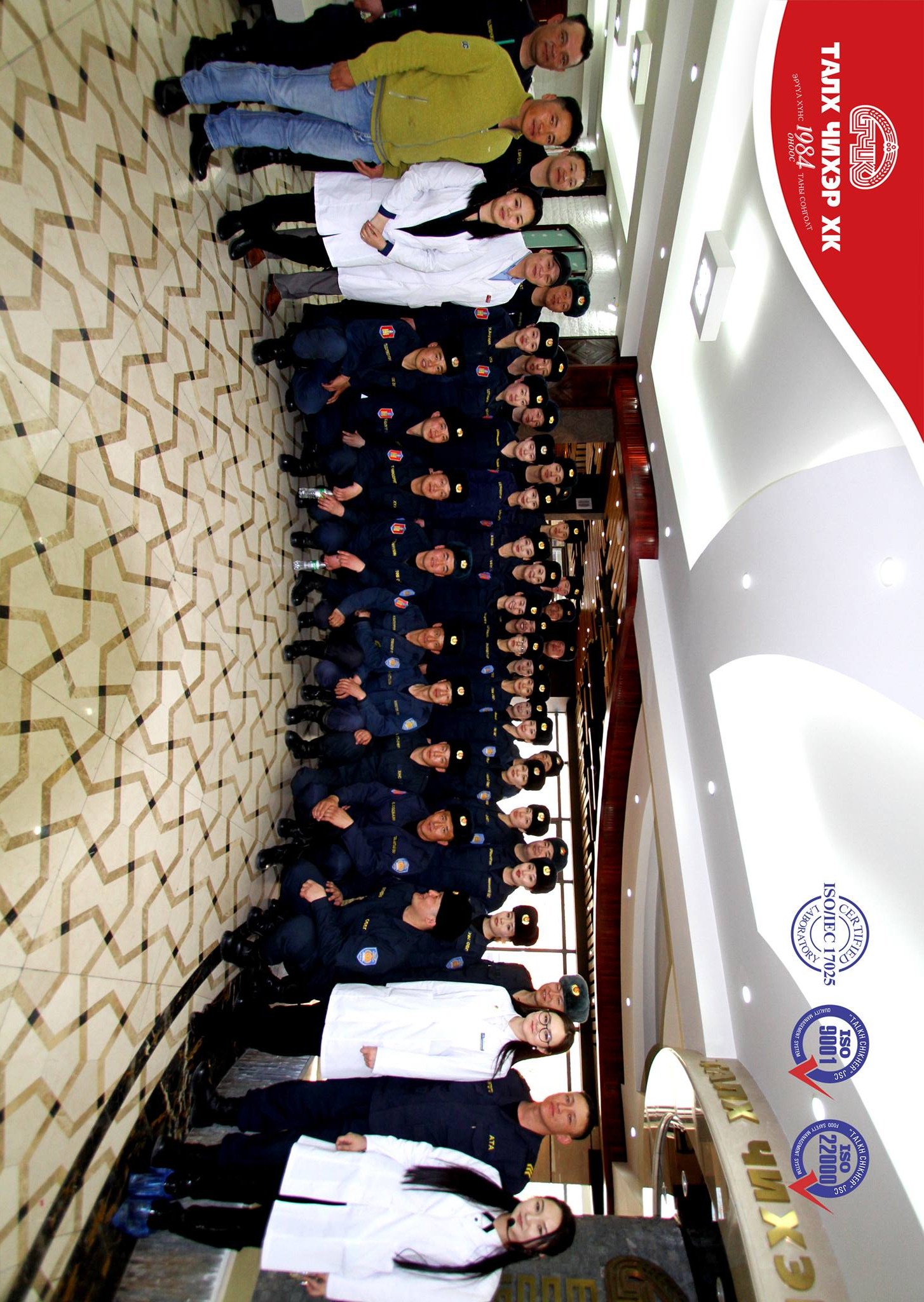 2018 оны Үйлдвэртэй танилцуулах арга хэмжээнд Монгол улсын нийт ажилчин албан хаагчдын тодорхой хэмжээний хувийг эзэлдэг төрийн албан хаагчдыг үйлдвэртэйгээ танилцуулсан. Үүнд: Нийслэлийн мэргэжлийн хяналтын газар, Онцгой байдлын албан хаагчид, Мэргэжлийн дагуух сургуулийн ажилчид болон оюутнууд зэрэг 900 гаруй хүмүүсийг үйлдвэртэйгээ танилцуулсан байна.
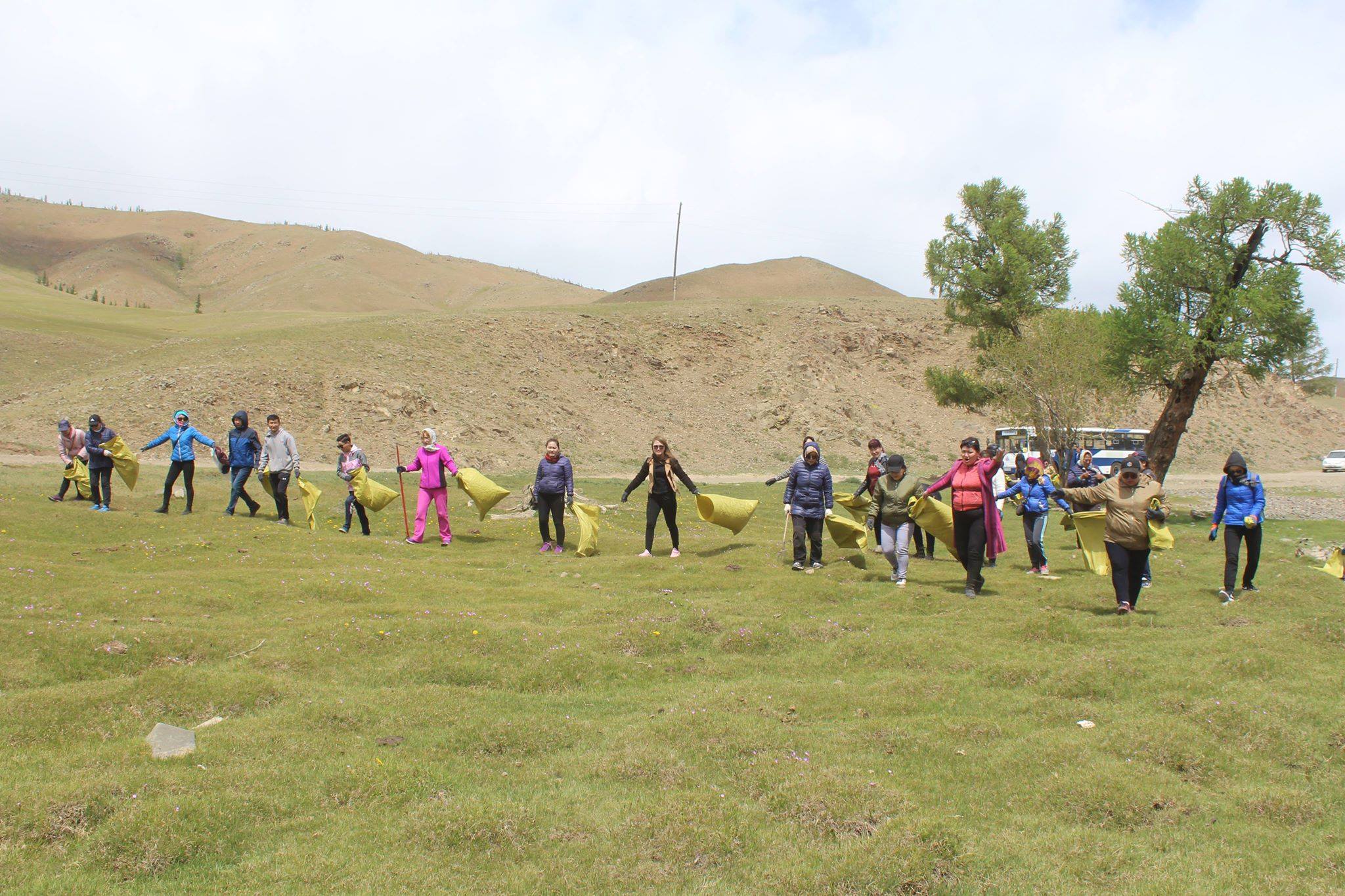 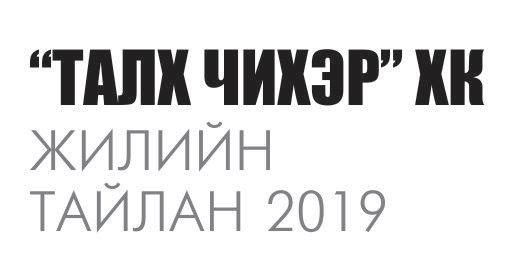 page 16
Нийгмийн хариуцлага
УРИАЛГА/ Үлгэр жишээ /
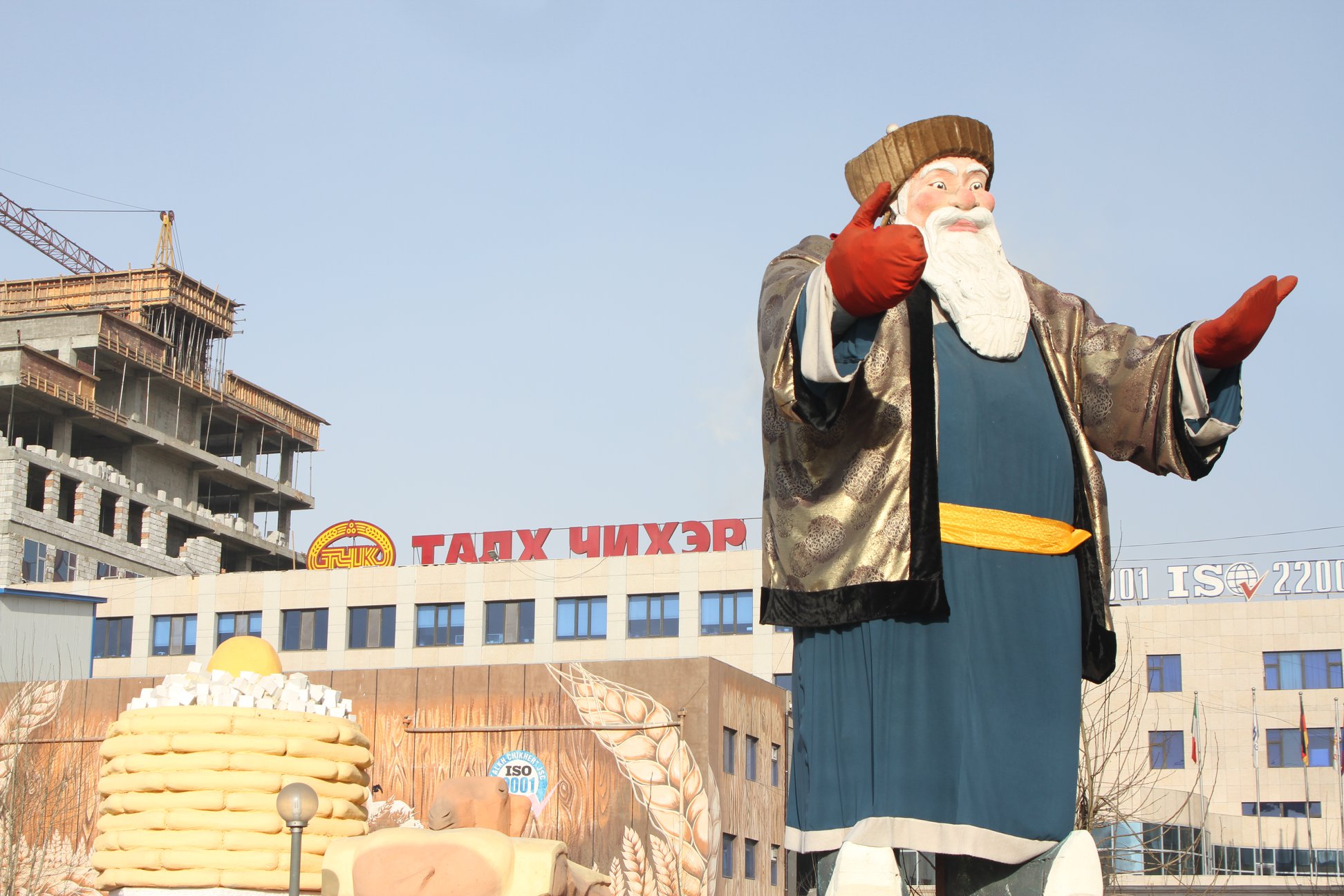 Компанийн өөрийн эзэмшлийн талбай дээр  шинэ жилийн баярыг тохиолдуулан өвлийн өвгөн, сүлд мод, мөсөн гулгуур, мөсөн хотхоныг  зориулж бүтээсэн бол сар шинийн  баярыг  тохиолдуулан   таван хошуу мал, малчин өрхийг илтгэх  жижиг байгууламжаар хэрэглэгч харилцагчдаа  хүндэтгэл үзүүлсэн. 
Жил бүр уламжлал болгон хийгддэг ажил бөгөөд нийслэлийн болон хорооны  хүүхдүүдийг гадаа талбайд  тоглох, өв соёлоо таниулан сурталчилах  арга хэмжээ болж өгдөг.
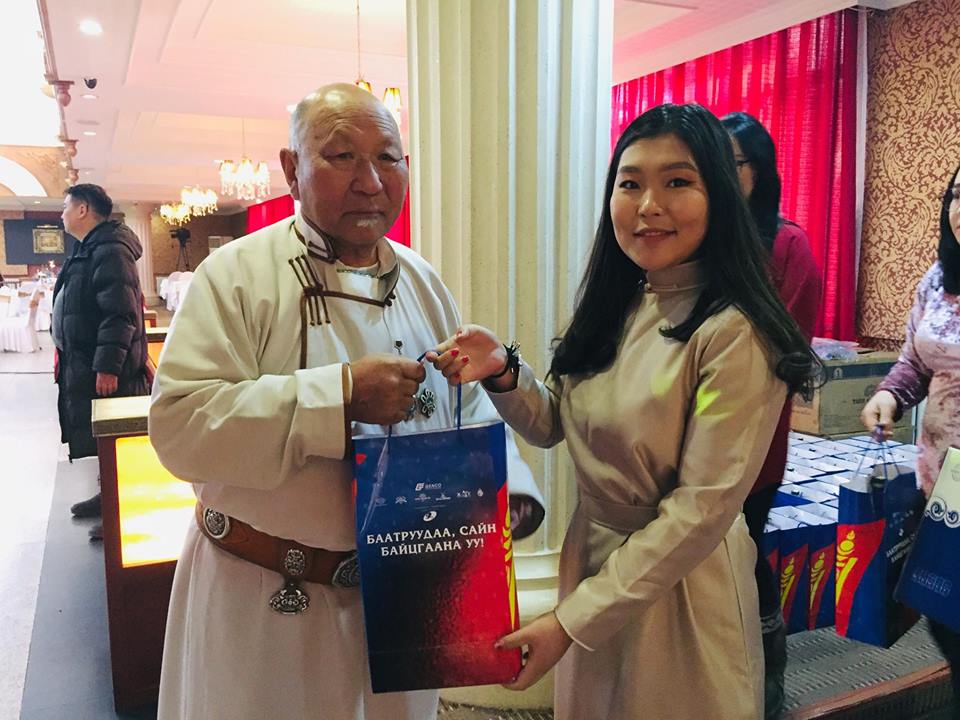 7 дахь жилдээ уламжлал болгон  зохион  байгуулдаг  “Сайн байцгаана уу? Хөдөлмөрийн баатруудаа” арга хэмжээд нийтдээ 120 баатрууд оролцдог.
 Сар  шинийн баярын өмнө 200 гаруй ахмадуудаа хүлээн авч сар шинийн тавгийн идээний хэвийн боов болон бусад гарын бэлгийг  өгсөн. Хөдөлмөрийн баатрууд болон ахмадууд залуу хойч үедээ өөрсдийн мэдлэг туршлагасаа хуваалцдаг.
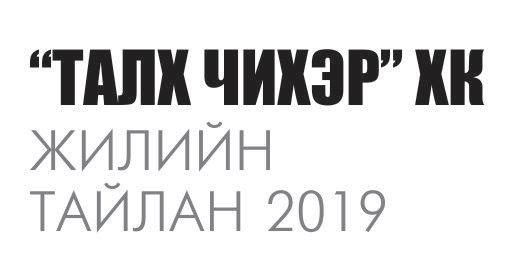 page 17
Нийгмийн хариуцлага
УРИАЛГА/ Үлгэр жишээ /
Нийгмийн  эрүүл мэндийг хамгаалах ажлын хүрээнд хүнд өвчнөөр өвчилсөн долдугаар ангийн Удвал  охины эрүүл мэндэд туслах үүднээс 2 сая төгрөгийг бэлнээр өгч, анги хамт олны Удвал охины эмчилгээнд зориулан хийсэн бүтээгдэхүүнийг байгууллагын ажилчид нийтээрээ худалдан авч хөрөнгө  оруулалт хийсэн.  Мөн  тус үйлсэд бусад аж ахуй  нэгжийг  уриалан дуудаж бодит хувь нэмрийг  охины эрүүл мэндэд оруулсан байдаг.
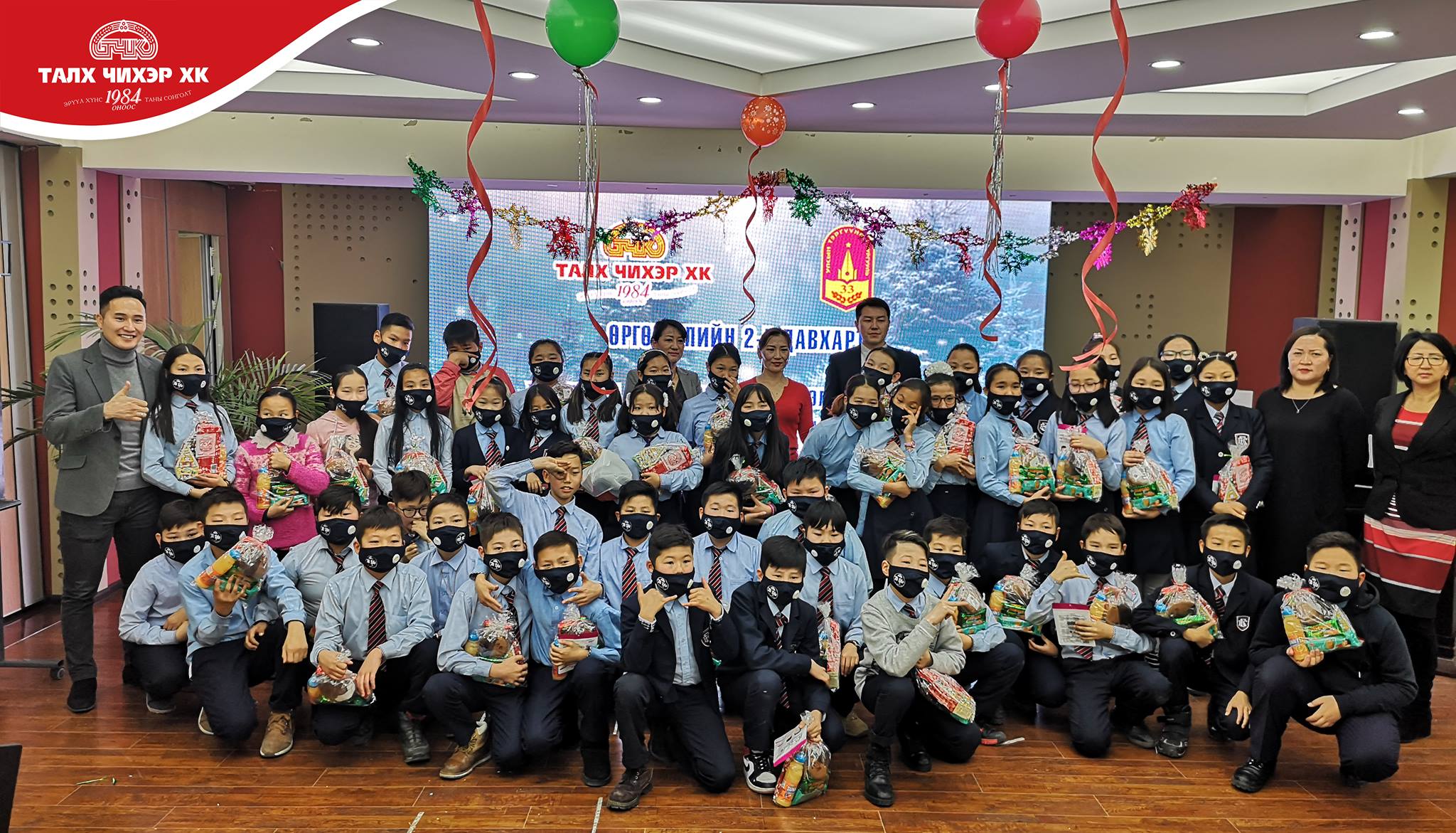 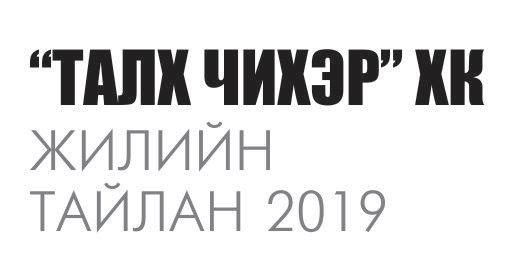 page 18
Нийгмийн хариуцлага
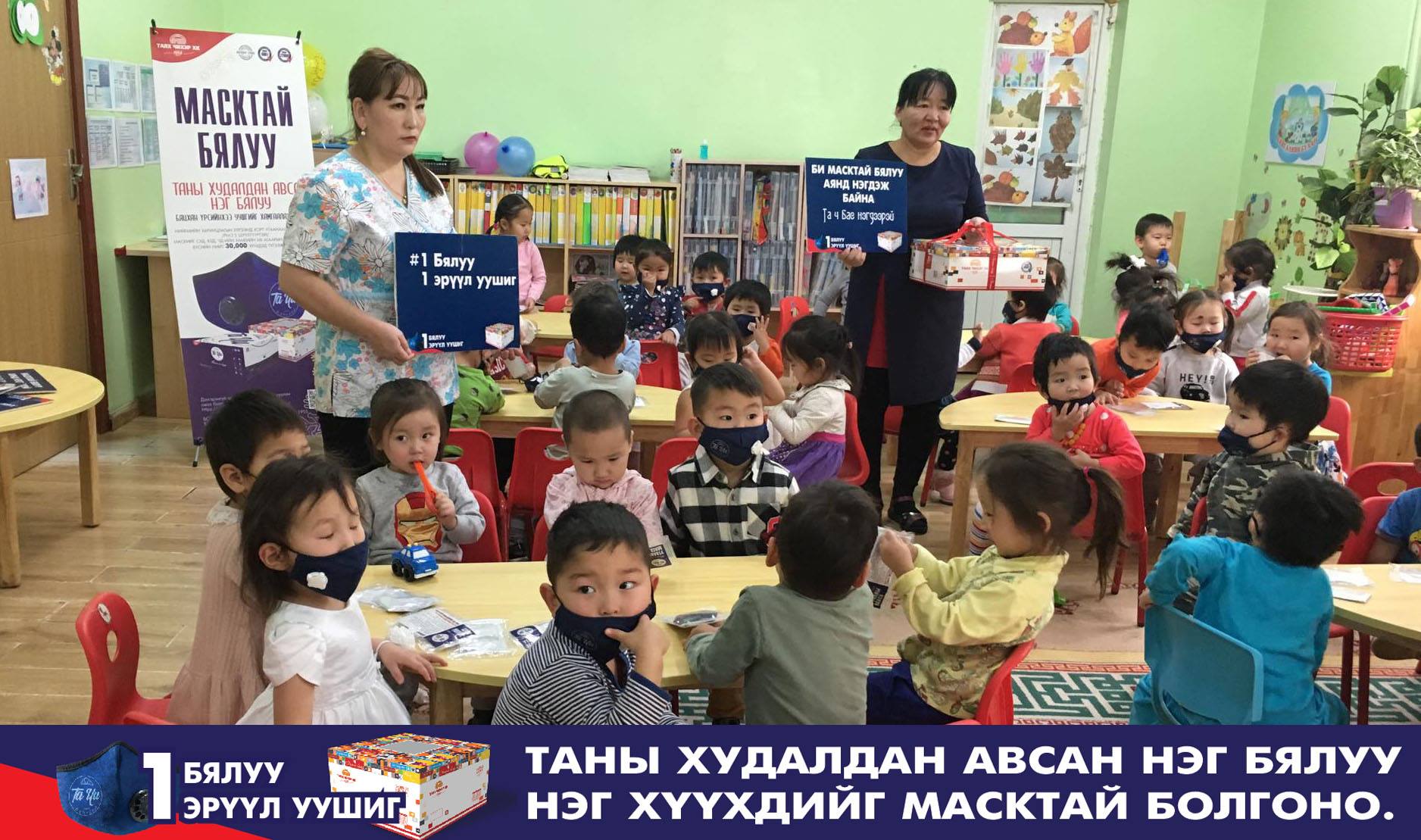 Нэг бялуу нэг уушиг
Тус аяныг агаарын бохирдол өндөртэй нийслэлийн хамгийн их оршин суугчтай Сонгино хайрхан, Баянзүрх,  Чингэлтэй дүүргийн  хүүхдүүдийн дунд  зохион  байгуулж хөгжлийн бэрхшээлтэй 700, сургуулийн болон цэцэрлэгийн насны  2000 гаруй хүүхдэд хорт утаанаас хамгаалах PM:2.5 шүүлтүүртэй  маскийг  бэлгэд өгч бодит ажлыг хэрэгжүүлсэн. Нийт 30 мянган  хүүхдэд  хорт утаанаас хамгаалах маскийг тараасан байна.
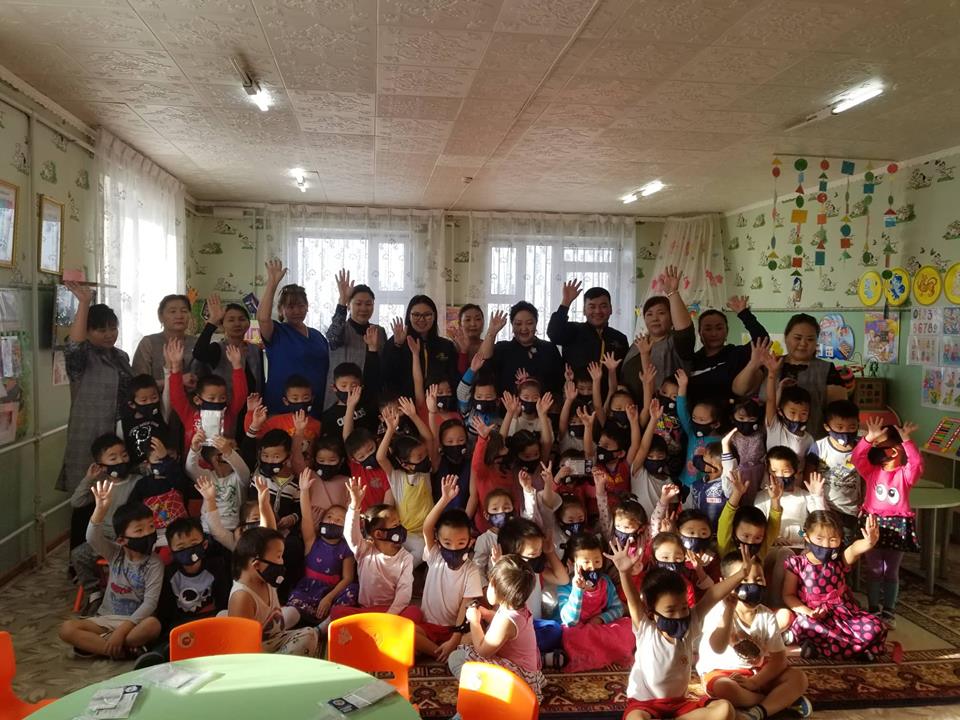 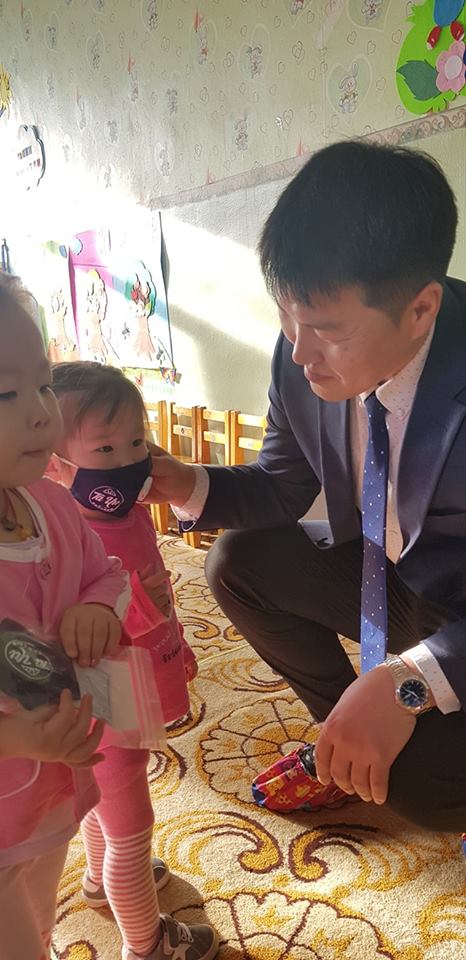 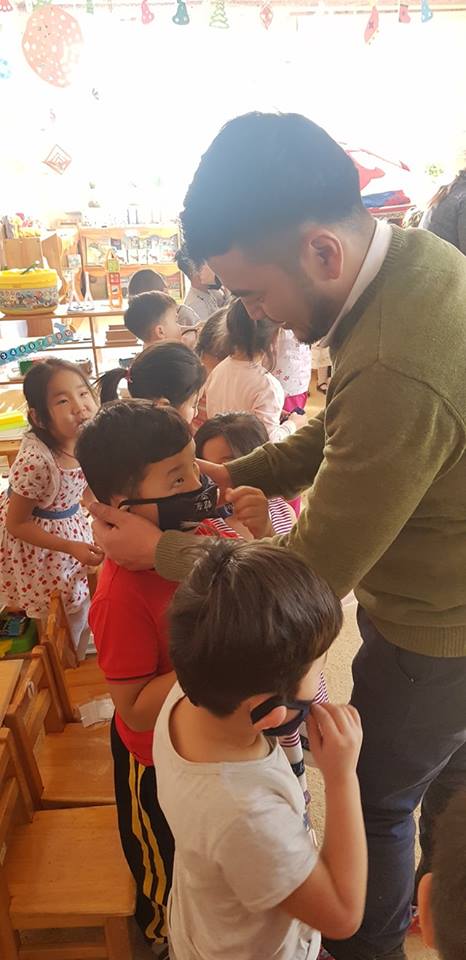 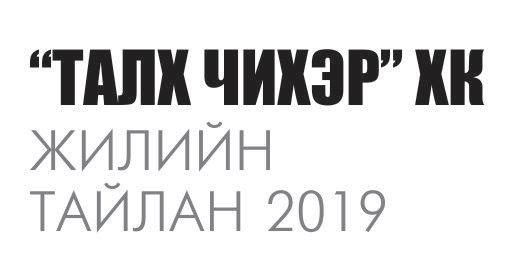 page 19
Бидний ололт амжилт
Олон улсын стандарт
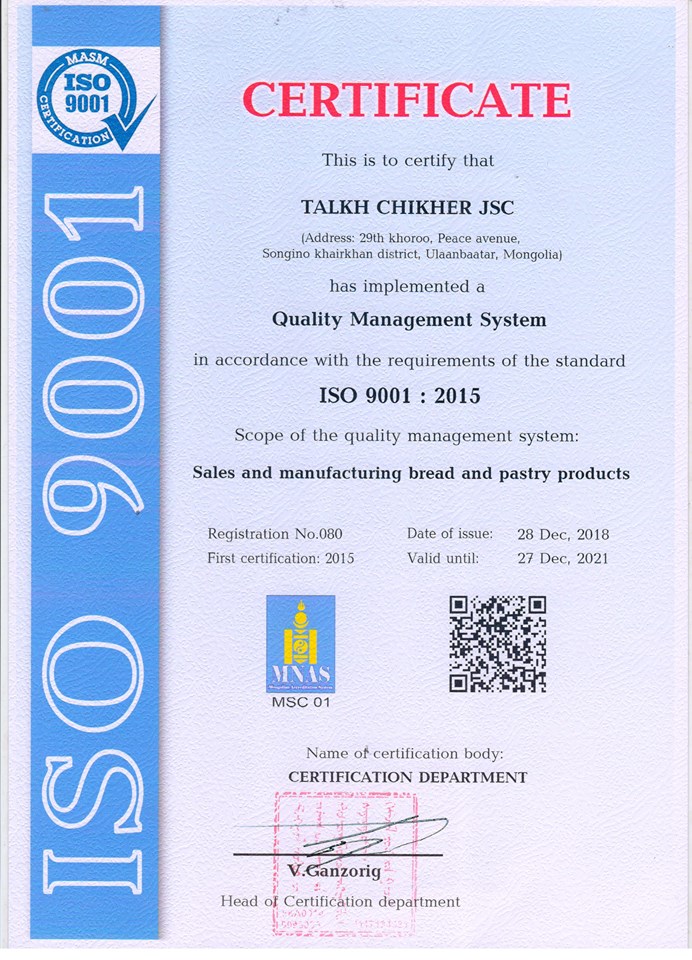 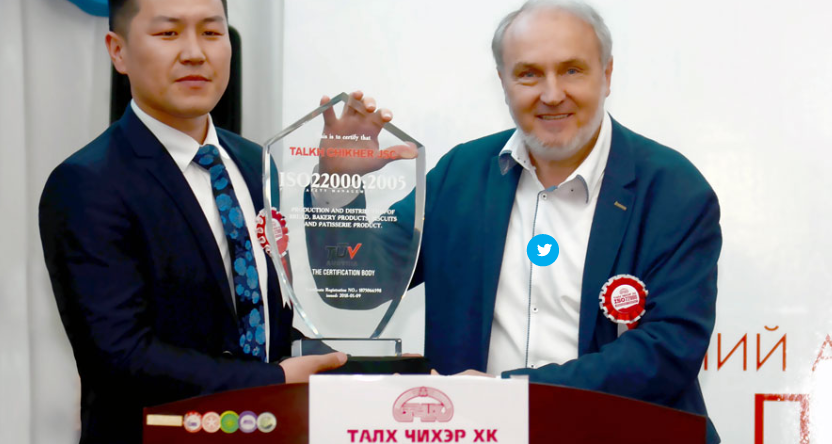 Чанарын удирдлагын тогтолцооны стандарт 
ISO 9001:2015
Хүнсний аюулгүй байдлын стандарт
 ISO 22000:2005
“Талх Чихэр” компани ISO 9001:2015 шинэчлэгдсэн хувилбарын дагуу батламжаа нэг сард гардан авсан. Манай компани нь 2015 онд ISO 9001:2008 стандартын хувилбарыг үйлдвэртээ нэвтрүүлсэн байдаг. 2018 оны 12сарын28ны өдөр баталгаажуулалтын хуралд орсноор ISO 9001:2015 чанарын удирдлагын тогтолцооны шинэчилсэн хувилбарыг гурван жилээр сунгах эрхээ ийнхүү авч чадсан юм.
Олон улсын хүнсний аюулгүй байдлын стандарт ISO 22000:2005 нэвтэрүүлснээр хэрэглэгчид чанар, эрүүл ахуй, аюулгүй байдлыг хангасан, бүтээгдэхүүн хэрэглэж, сэтгэл хангалуун үйлчлүүлэх боломжийг олгож байгаа.
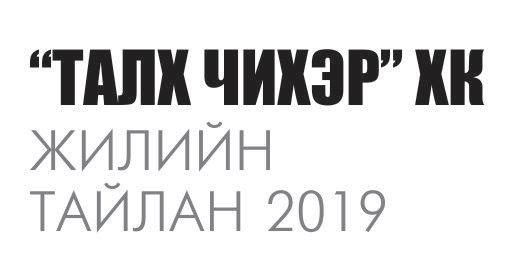 page 20
Бидний ололт амжилт
Шагнал
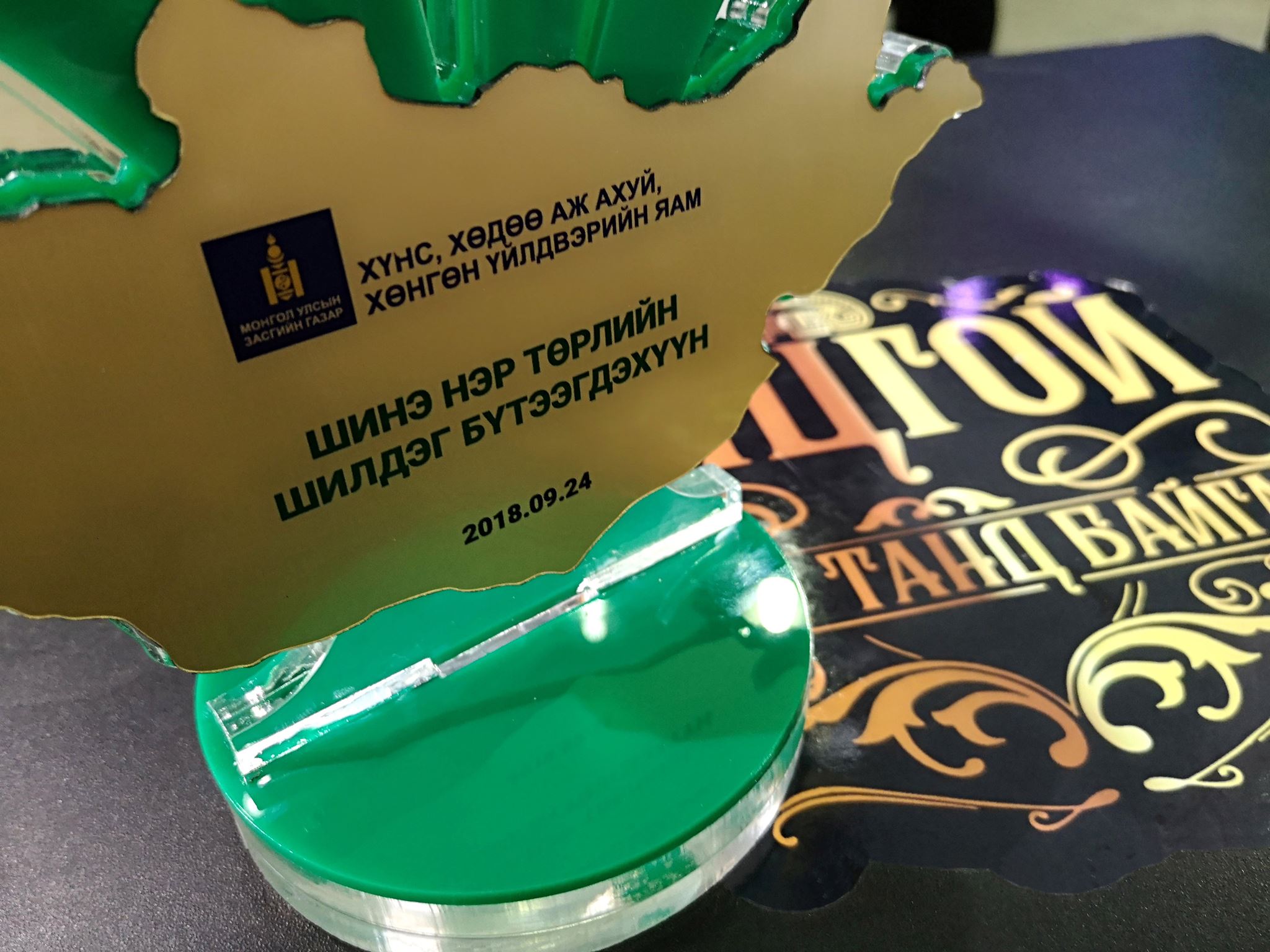 Намрын ногоон өдрүүд-2018 үзэсгэлэнд 13 дахь жилдээ амжилттай оролцож, өөрсдийн шинээр гаргасан Онцгой Брэнд-ийн ‘’Бүхэл үрийн атар талх’’ шилдэг, шинэ нэр төрлийн бүтээгдэхүүнээр шалгарч өргөмжлөл цомыг гардаж авсан
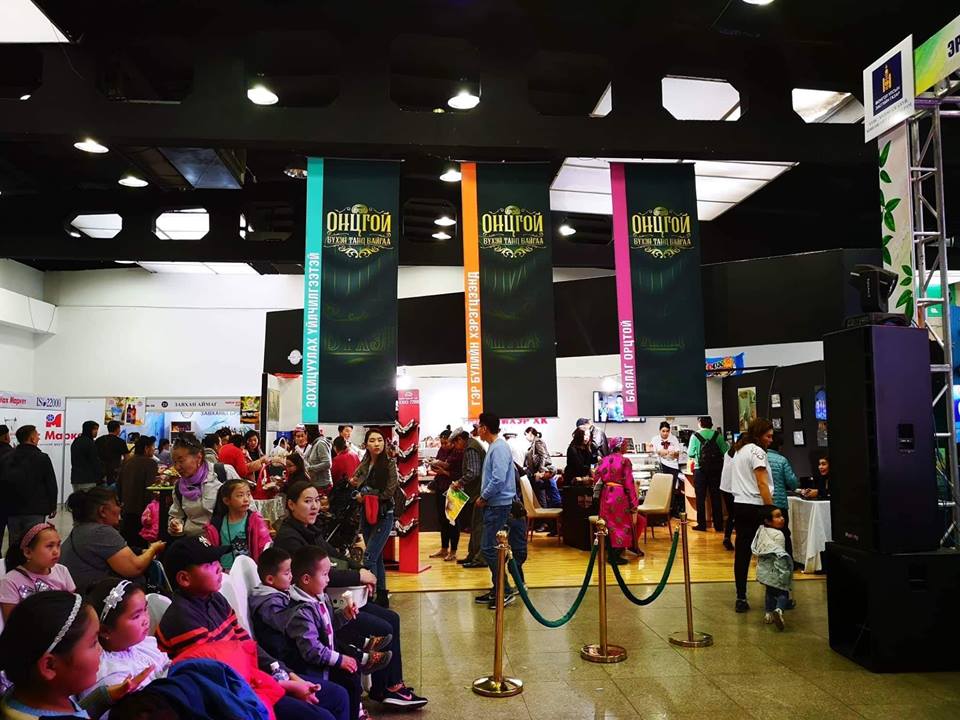 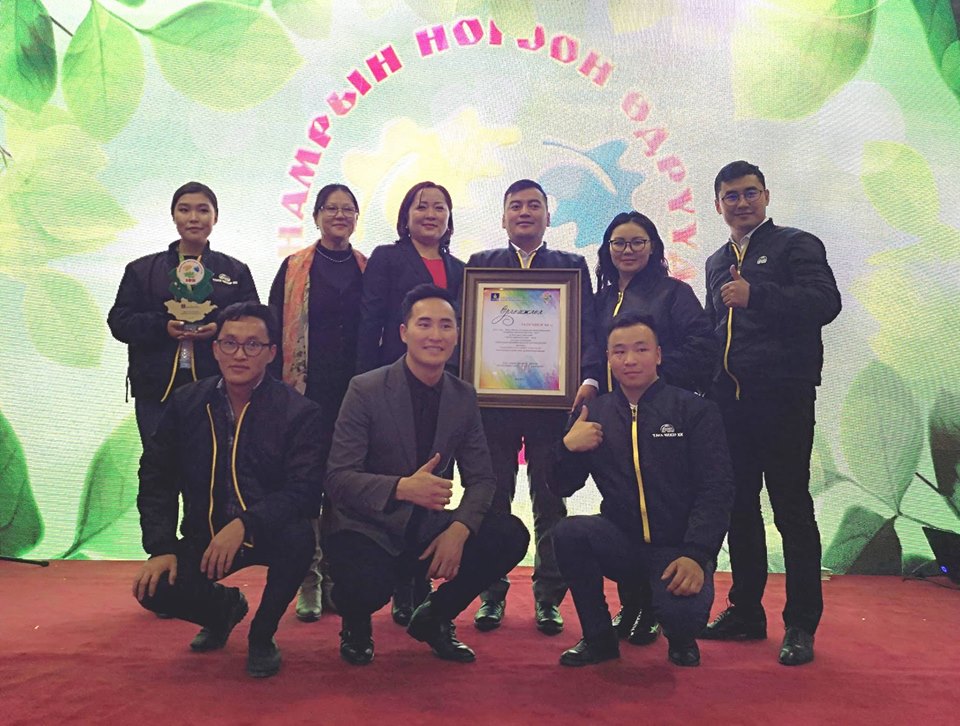 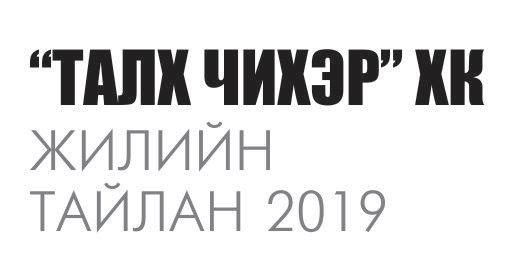 page 21
2019 оны Зорилт
Компаний хэмжээнд нийт ажилчдын ур чадварыг дээшлүүлэх, мэргэшүүлэх, мэргэжлийн ажилтны тогтвор суурьшилийг нэмэгдүүлэх.
Ургац , Unimax  шугамын хүчин чадал ашиглалтыг нэмэгдүүлэх, үйлдвэрлэлийн тасралтгүй жигд ажиллагааг хангаж ажиллах.
Лабораторийн тоног төхөөрөмжийг сайжруулах, чанар хяналтыг нэмэгдүүлж, ISO 22000:2005 стандартын дагуу чанар аюулгүй байдлыг хангах.
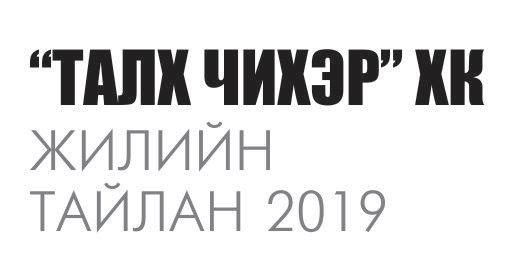 page 22
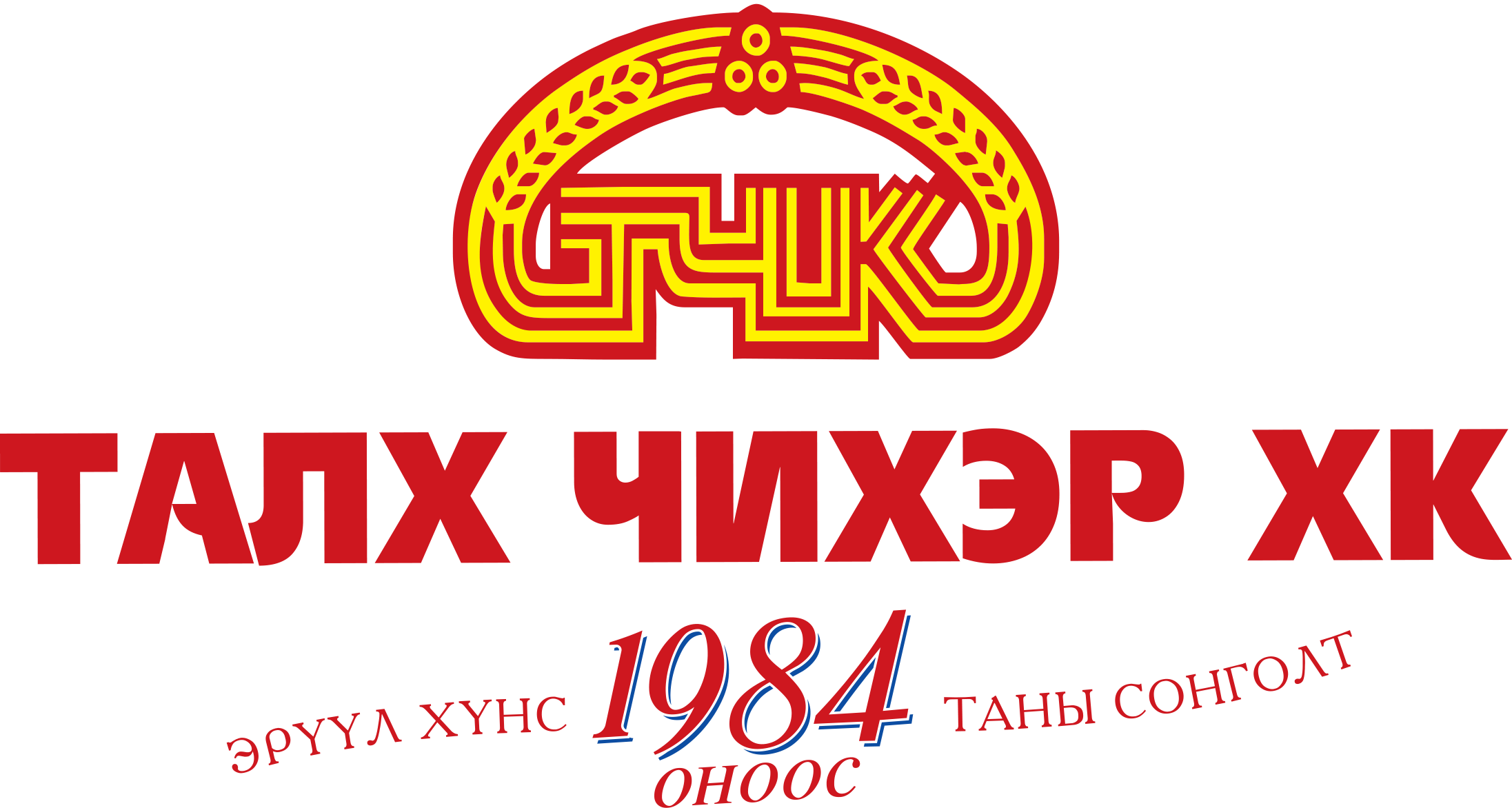 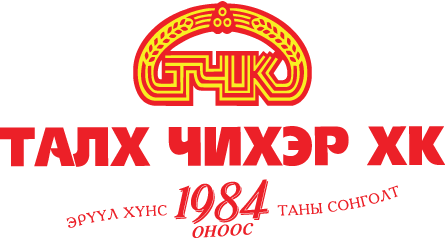 Анхаарал тавьсан та бүхэнд баярлалаа
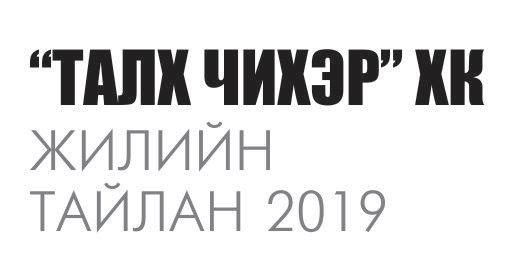 page 23